大切なお知らせです。
学びたいキミを応援します。
みんなに知ってほしい
  高校生への２つの支援
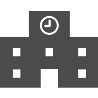 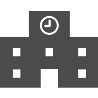 年収約910万円未満の世帯が対象
生活保護世帯、年収約270万円未満（住民税所得割非課税）の世帯が対象
学校種：高等学校等就学支援金の対象校と高校の専攻科（特別支援学校は「特別支援教育就学奨励費」の支援があります）
学校種：高等学校、特別支援学校（高等部）、高等専門学校（1～3年生）、専修学校（高等課程）など
返還不要の支援です。それぞれ申込みが必要です。
① 高等学校等就学支援金
申込みは、学校へ
申込みは、学校またはお住まいの都道府県へ
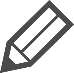 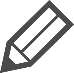 入学時の４月など手続きが必要な時期に学校から案内があります。
国の授業料支援のしくみです。
毎年７月頃に手続きが必要です。詳しくは学校またはお住まいの都道府県にお問合せください。
② 高校生等奨学給付金
教科書費・教材費など、
授業料以外の教育費支援のしくみです。
参考：保護者等の年収目安と支給額（令和５年度）
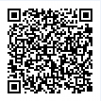 都道府県の

お問合せ先
https://www.mext.go.jp/a_menu/shotou/mushouka/detail/1353842.htm
新入生は、４～６月に一部早期支給の申請ができます。
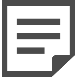 都道府県によって実施状況が異なります。
両方利用できます！
国公立：約12万円
私立：約40万円
「学びたい」をあきらめないで。
家計急変した高校生への支援
家計急変事由（負傷・疾病で就労困難、自己の責めに帰することのできない理由での離職等）が
発生し、世帯年収が約590万円未満相当まで減少した世帯が対象
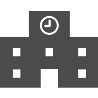 離職、倒産等による減収などで家計が急変した世帯の方は、国やお住いの都道府県の支援が受けられます。
お住いの都道府県が定める要件に該当する方が対象
※都道府県によって実施状況が異なります。
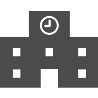 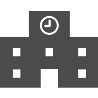 年収約270万円未満相当（住民税所得割非課税相当）になった世帯が対象
それぞれ申込みが必要です。
①
高等学校等就学支援金
家計急変支援制度
国の授業料支援のしくみです。
※令和５年４月から実施
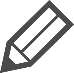 お問合せ・申込みは、学校またはお住まいの都道府県へ
学校種：高等学校、特別支援学校（高等部）、高等専門学校（1～3年生）、専修学校（高等課程）など
お問合せ・申込みは、学校へ
※家計急変支援リーフレットもご参照ください。
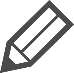 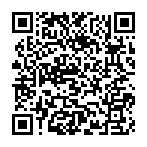 文科省
家計急変支援
制度サイト
https://www.mext.go.jp/a_menu/shotou/mushouka/01754.html
② 高校生等奨学給付金
教科書費・教材費など、
授業料以外の教育費支援のしくみです。
学校種：高等学校等就学支援金の対象校と高校の専攻科（特別支援学校は「特別支援教育就学奨励費」の支援があります）
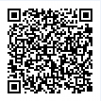 都道府県の

お問合せ先
https://www.mext.go.jp/a_menu/shotou/mushouka/detail/1353842.htm
③ 授業料軽減
都道府県独自の授業料支援のしくみです。
学校種：高等学校のほか、各都道府県が定める学校種が対象
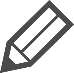 お問合せ・申込みは、学校またはお住まいの都道府県へ
公立 https://www.mext.go.jp/a_menu/shotou/mushouka/mext_01240.html

私立 https://www.mext.go.jp/a_menu/shotou/mushouka/mext_01241.html
公立
私立
都道府県の

お問合せ先
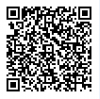 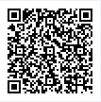